Aspace Member Forum2022-08-24Boston
Updates and a Culture of Change
Updates and Change
Think back to your workflows before you adopted Aspace
I bet that most of those workflows were relatively stable for long periods
If you used Archon, Archivists’Toolkit, or the EAD Cookbook, those applications and practices stayed the same for a looooooooooong time
You may have established and invested in a decade+ of practice that was comfortable and predictable.
But ArchivesSpace has changed, is changing, and will always change.
Frequently! 3.3.0-RC1 is available right now!
You might miss that comfortable old groove, or you may still be in one
Updates and Change
Changes to Aspace can be both technical as well as functional
By functional I mean a new feature, like top container merging or the spreadsheet importer or new support for EAC or a new subrecord
These have impacts on staff or student training
By technical I mean changes to the code you cannot see, including how pages render, configurations removed or added, and deeper infrastructure changes an average user will never detect
These have impacts on plugins, theming, and sometimes come with decisions
Frequent version releases means changes in both these categories
Updates and Change
This presentation is a series of prompts followed by suggestions for your consideration
I will be encouraging you to:

Accept a culture of change
Actively prepare for change
Identify what you wish to improve about your update workflow
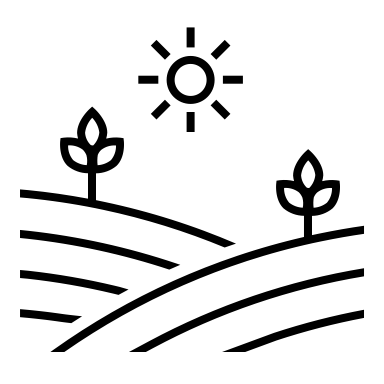 Your Update Landscape
Updates and Change
Let’s start with the basics:
How do you hear about updates?
Do you usually hear about them before a release, or after?
Who makes the decision to update and when?
Is there one person in your workplace that makes that call, or a group?
Does that decision get made for you by your service provider or IT Person?
How often do you update?
Every new version?
When you hear about a cool thing?
Do you feel prepared for updates when they occur?
Updates and Change
Do you track changes to AS and whether those changes will impact your workflows?
Proactively?
Or reactively?
Does staff you meet to discuss or coordinate forthcoming updates and changes to workflows?
Do you schedule re-training or new training when updates come out? Proactively or reactively?
Updates and Change
Has anything ever broken for you during an update? Did it cause a significant disruption?
Have you fielded questions about new features and did you know the answers?
Do you know there’s an AS Roadmap?
Keyword search terms: archivesspace roadmap
And of course, everyone reads the release notes multiple times in detail for every version
…right?
Awkward.
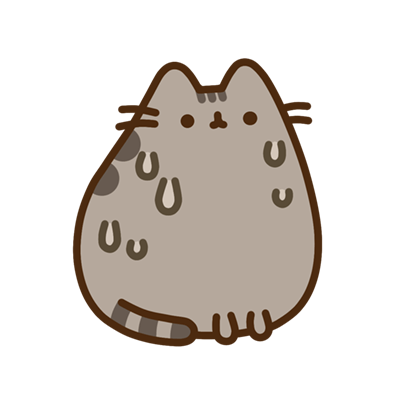 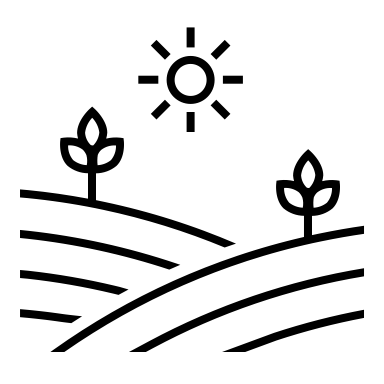 Your Aspace Landscape
Updates and Change
Do you know what version you’re on? Is that the most recent?
Do you have a Sandbox?
I don’t mean THE Sandbox at https://sandbox.archivesspace.org
I mean one with your data and your configurations
Do you know what plugins/theming you have installed?
Do you test your plugins after each update?
Do you remove plugins when plugins get folded into code?
Do you know what configurations you have in place?
Do you test your configurations?
Do you have a custom PDF stylesheet?
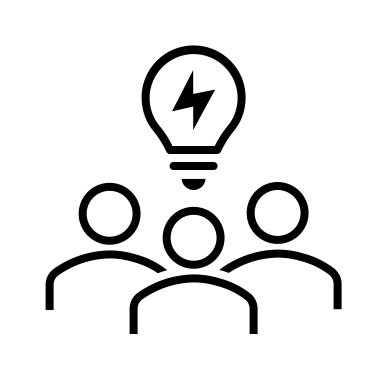 Suggestions!
Updates and Change
Were you happy with your answers? Was there frustration there?
The first piece of advice is to answer those and identify which questions you wish you had better answers do, and which don’t matter
And now here comes way too many suggestions after way too many questions!
Updates and Change
Suggestion: Consider a sandbox if you don’t have one already
I would never live without one and this is my first suggestion
But make sure that sandbox is a real mirror
Same configurations, same plugins, same everything
How do you get one? This question would be directed to whoever manages your current instance of Aspace. If you have a hosting provider, they likely offer one
Do you know about https://test.archivesspace.org? This is where new code is available at all times
Updates and Change
Suggestion: Consider testing release candidates if you don’t already
On a Sandbox! 
This benefits everyone: the earlier problems are known, the better
Testing RCs with real data is seriously helpful to the community
AND
Testing RCs gives you a vital preview of any issues with plugins, branding, or the need for training ahead of the formal release
…as long as you test it thoroughly
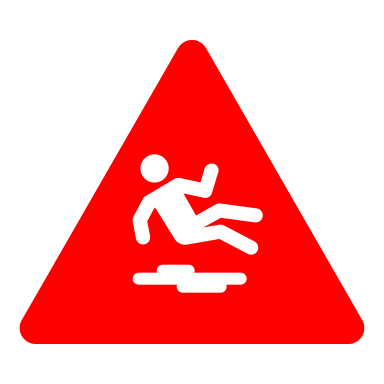 Updates and Change
Suggestion: Read the release notes!!
You might not understand everything that’s there, and that is fine.
But please read them.
See the community at work by reading about community contributors and pull requests
Tip your cap to the program team, devs, councils, and core committers
Celebrate windfalls or improved workflows by knowing the details of every release
But also anticipate concerns or complications by reading about new requirements, new configurations, and all I mentioned today
Updates and Change
Suggestion: Maintain an update checklist of steps to take when preparing for and assessing an update
Assign or share responsibility for the checklist
I get to say that because I don’t work where you work
Embrace the fact that this will repeat and will repeat often
And if I were making a check list it might be these next few slides…
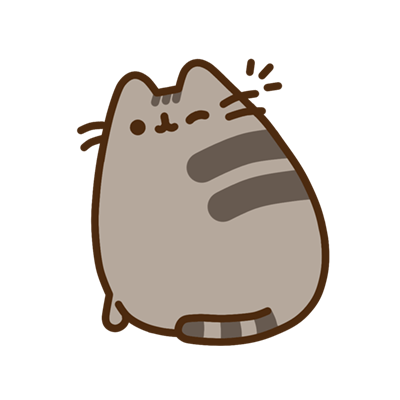 Updates and Change
Suggestion: Maintain and check a list of plugins and their behaviors
List every plugin on your Production server and your Sandbox
You will again get this from your hosting provider or IT person
Check each plugin’s source page for version and compatibility information, if available
Determine what each of those plugins do
After years of use and onboarding, staff might not realize the differences in functionality of core code versus plugins
For example, after years of using timewalk, you would be rudely surprised to learn that AS does not automatically parse dates
But would you notice if it stopped working?
Determine how to test each of the plugins on the list
What’s a quick way to know your plugin still works the way you expect?
Updates and Change
Most plugins will come from the community
But some may have been developed in-house, and in-house plugins are usually related to branding/theming
These are at risk when the code behind pages change, especially the PUI
This is usually for good reasons, like improving accessibility or new feature requests
If you have in-house plugins, where does that code live?
Who wrote them? Do they still work where you work? Do they read the release notes?
Updates and Change
Release notes!
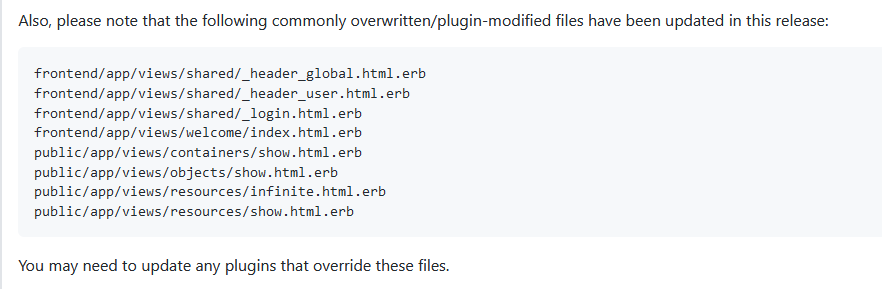 From the v2.8.0 release notes
Updates and Change
Suggestion: Maintain and check a list of vital workflows
For example, do you export as part of your workflows? To MARC or EAD?
Surely those standards won’t change…right? They’re standards.
The next presentation proves this isn’t true
Importers and exporters change!
Unless you’re confident that you know every single change in code, test every single aspect of your workflows
This means testing whatever your staff are dependent on, even exports
Updates and Change
Suggestion: Check in on preferences and permissions
New features sometimes come with new permission options. Re-visit your permissions and users after updates or on a semi-annual basis
New Agents module and Custom Reporting are both examples of this
Updates also bring changes to the preferences menu (including 3.3.0)
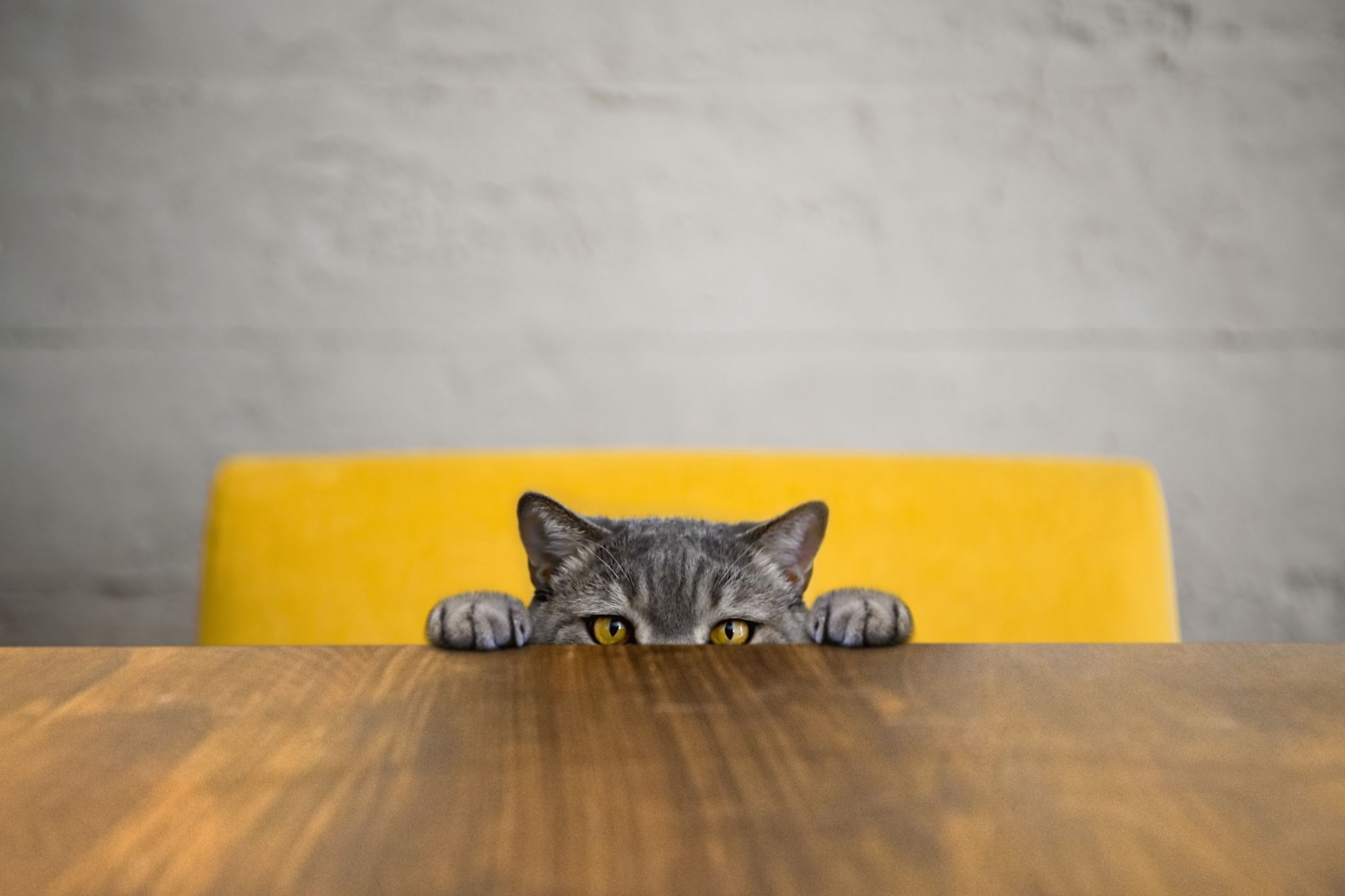 Abrupt Ending!
And remember!

Without change, we wouldn’t get to see kittens turn into cranky old cats!